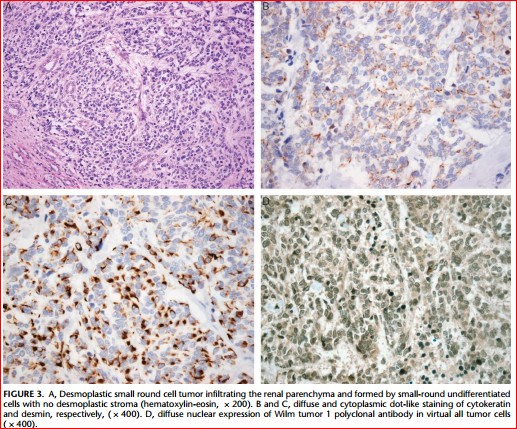 Case presentation
Desmplastic Small Round cell Tumor
(DSRCT)

دکتربابک عبدالکریمی 
هماتولوژیست آنکولوژیست کودکان
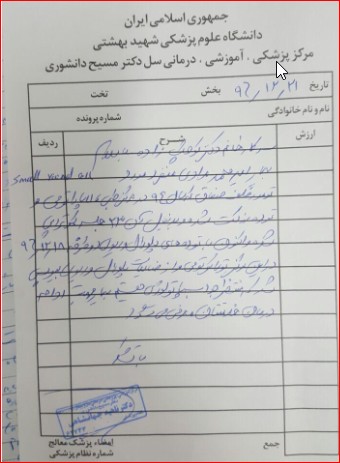 Case presentation:
A 5 –y old boy with subacute intermitent  abdominal pain.
abdominopelvic US: retroperitoneal tumor since 3 years ago.(retroperitoneal mass)
First Pathology:{desmoplastic} small round cell tumor
chemtherapy courses:12-13
IHC:?
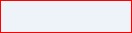 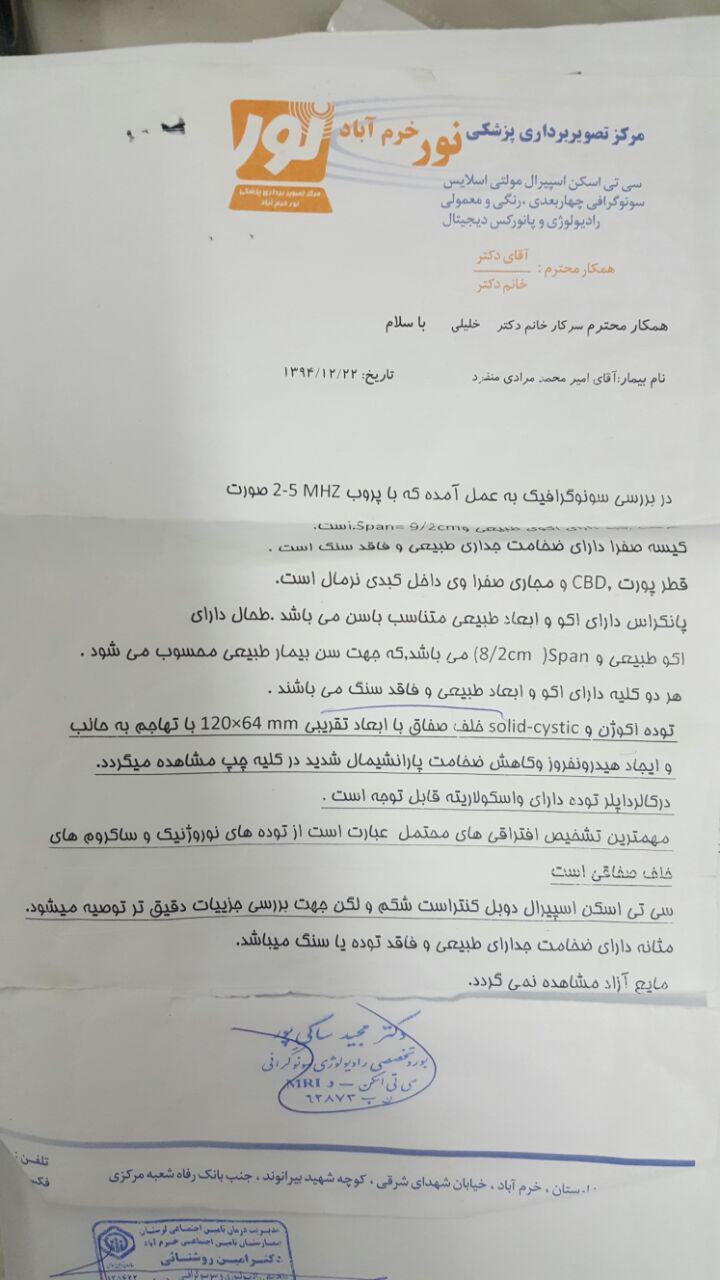 22/12/96retroperitoneal massDDX:1.neurogenic tumors2.retroperitoneal sarcoma
26/12/948 biopsy samples:around ureterpelvic mass
Pathology:malignant small round cell tumor
Treatment Protocol
Only chemotherapy with:
VCR+DOX+CPM+VP16
 during 23 Admitions(chemo+FNP)
درخرم آباداواخر کورسهای کموتراپیWhole body bone scan:multiple lesions in left kidney
درخرم آباداواخر کورسهای کموتراپی Bilateral BMA/B
Durning chemotherapyin Tehran - was not involved in Lorestan
CT scan بعدازقطع درمان:96/6/15نرمال
آیا اسکن تکنسیوم بیماررویت شده؟

آیا  درانتهای درمان اسکن هسته ای یا درانتهای درمانPET scan انجام شده است؟
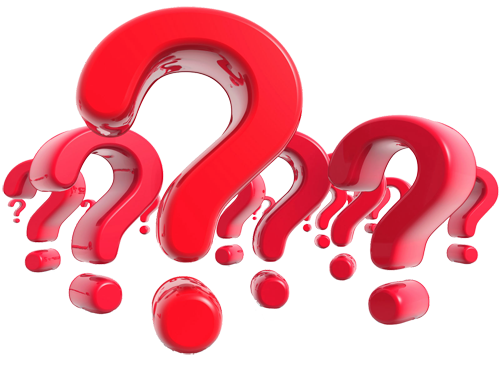 Relapse 5.5 months after end of chemotherapy
96/12/16ریپورت توام توراکس وشکم ولگن
Pathology after relapse
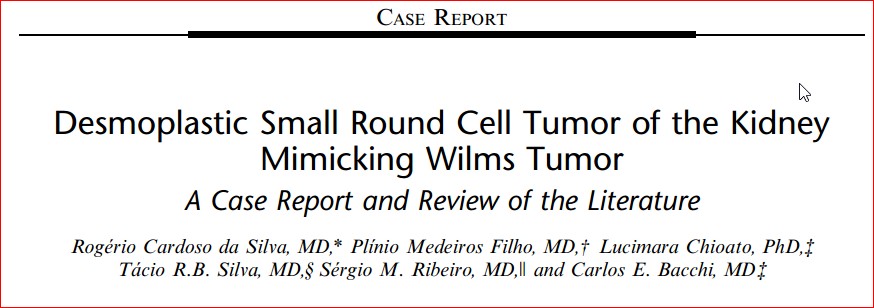 DSRT primary of the kidney was firstdescribed by Su et al in 2004, and since then only atotal of 8 cases have been reported in literature.Herein, we report the ninth case of DSRCT arising in thekidney of a child mimicking both clinically and pathologically Wilm tumor (nephroblastoma) including reviewof the literature.
WT & DSRCT diffrentiationBY molecular biology:
DSRCT:  EWSR1-WT1 rearrangement (+)
 WT1 mutation carboxy-terminus (+)

 WT: WT1 mutation amino-terminus (+)
 WT1 carboxy-terminus(+) 

EWSR1- WT1 fusion prot due to t(11; 22) is characteristic of DSRCT
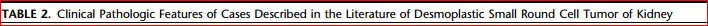 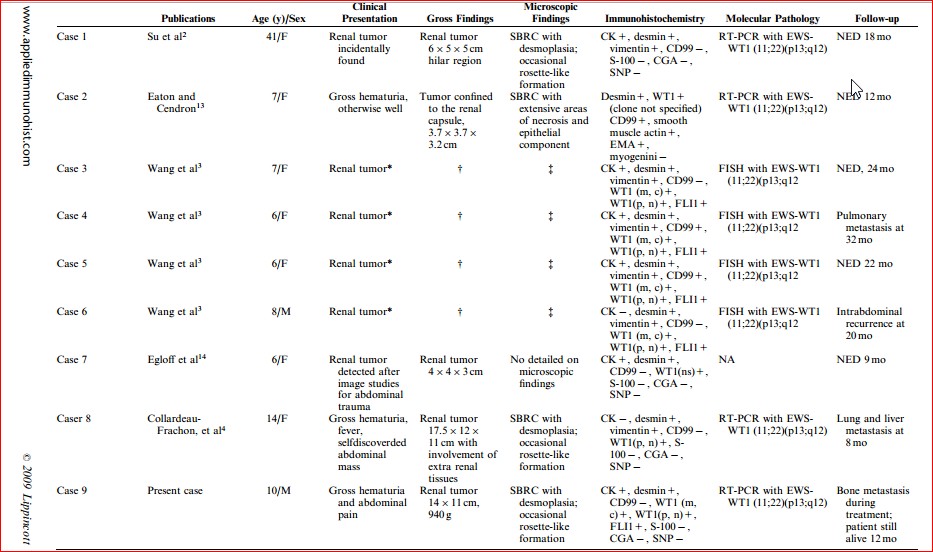 خصوصیات تومور:
Rare-highly aggressive mesenchymal

Age ranges : 6 to 49 years,M/F: 4 : 1 tumor typically involves :  abdominalcavity(multiple peritoneal implantation)+ diaphragm

2 common sites for metastatic disease beyond the peritoneum:  lung-liver

staging :PET-CT: may be a helpful adjunct to evaluate distant metastasis
Staging base on CT scan:
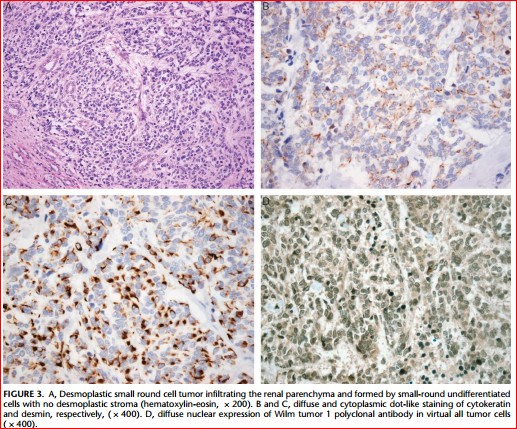 Immunohistochemistry:
Epithelial membrane antigen (EMA)(+),
 desmin (DES)(+), 
neuron specific enolase (NSE)(+), synaptophysin[weakly positive (+/-)], 
calretinin (+/-), 
cytokeratin (CK)(-), 
chromogranin-A(-) 
CD 99(-).
Several transcriptional targets of the EWSR1-WT1chimera have been identified such as (for immunotherapy)
Platelet Derived Growth Factor A (PDGF-A),
 IL2 receptor β,
 Myeloid Leukemia Factor-1 (MLF1) 
 Insulin-like Growth Factor 1 receptor (IGF1-1)
ROUTIN chemotherapy protocol
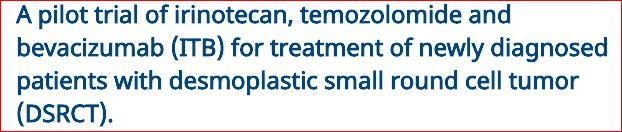 Radiation Therapy:
whole-abdomen radiotherapy at a dose of 30Gy, +/-focal boost, was initially utilized after debulking surgery. 
Memorial Sloan Kettering center:

IMRT+ debulking surgery
IMRT+ debulking surger+ HIPEC
sub-optimal disease-free survival of <1 year
AHSCT
Thiotepa (900 mg/m2) plus carboplatin (1500 mg/m2) with stem cell rescue
Our actual treatment strategy:
1. Neoadj chemotherapy(ICE-5/ 3 courses)/
Secondlook surgery(?)
3.chemotherapy(TMZ+Irinot+VCR+Avastin-5/(2 courses)
Secondlook surgery(?) 
4.ICE-5/cis or ICE-3 ( 3 course)(Titration therapy)
RT
PET-CT/MRIAHSCT
باتشکرازتوجه همکاران واساتید